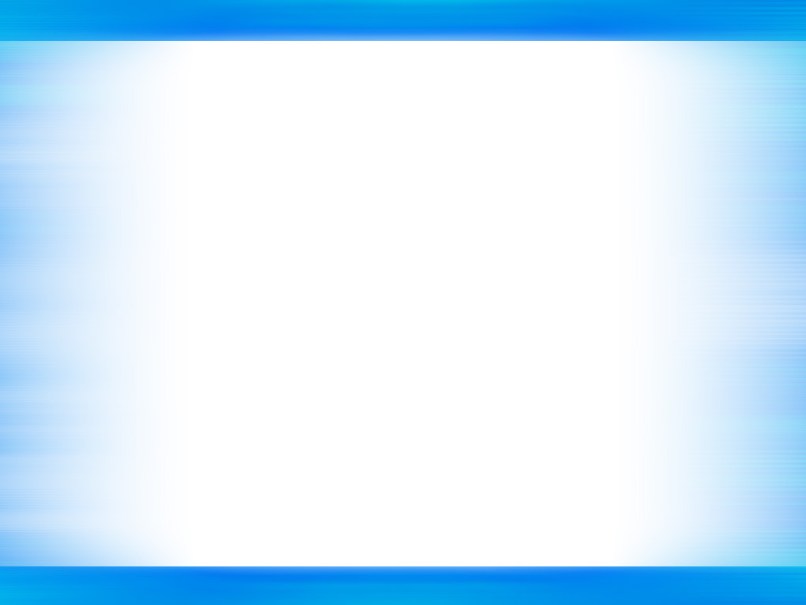 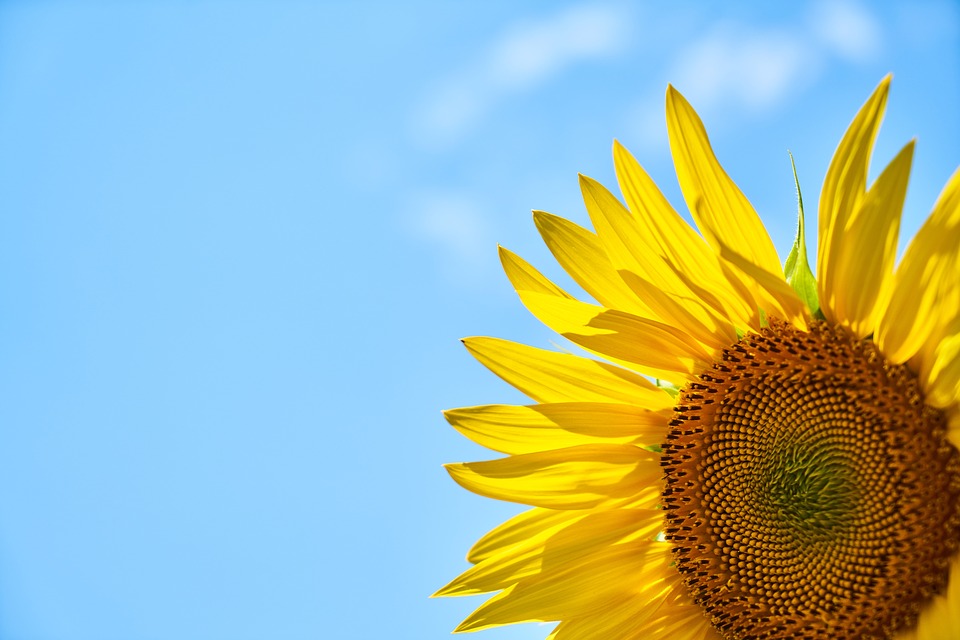 A DAY
OF EVALUATION
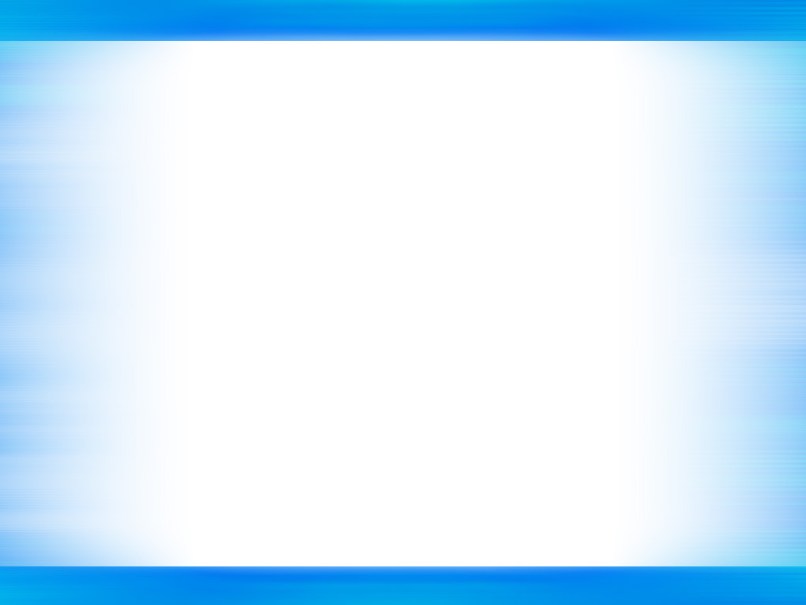 1.We delight in Thee our Savior, on this precious Day of Days;
The believers gladly gather, with rejoicing and with praise.
We give Thee thanks, we have come thus far, to this day in October;
’Tis a day of rest for all, who believe the Rod message.
‘Tis a day of rest for all, who believe the Rod message. 
Chorus:Day of Days, Day of Days,
A sweet day of evaluation;
An occasion where we look back,
And then forward in vision.
1.Every moment is important,Redeem the time,Then make the most of what remains,Redeem the time.We need to labour for souls in want,
All mountains shall be turned to plains,Go ye forth dear servants of the Harvest time.
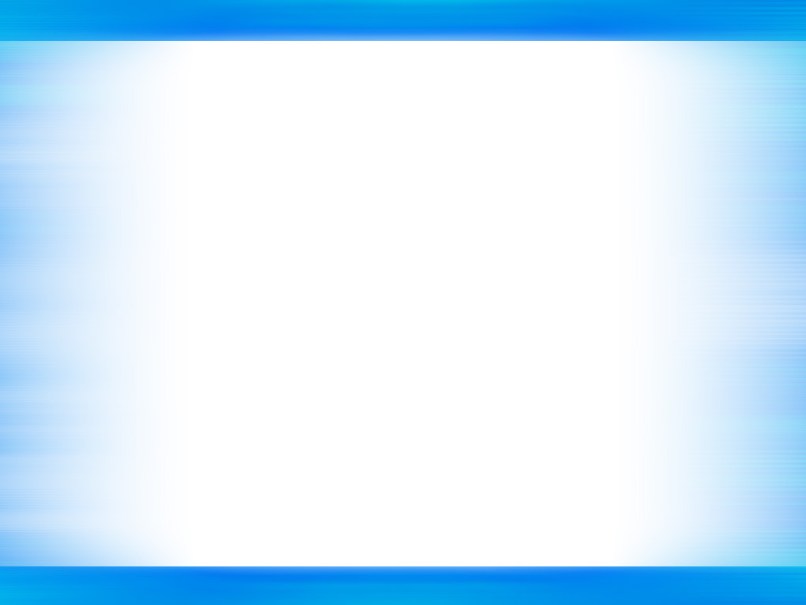 2.History day at Mount Carmel, when her work is at a pause;
We review the year in detail, and then plan our future cause.
We read the important progresses, of the work in all places;
This is the beginning of Days, duly known as Day of Days.
This is the beginning of Days, duly known as Day of Days.
Chorus:Day of Days, Day of Days,
A sweet day of evaluation;
An occasion where we look back,
And then forward in vision.
1.Every moment is important,Redeem the time,Then make the most of what remains,Redeem the time.We need to labour for souls in want,
All mountains shall be turned to plains,Go ye forth dear servants of the Harvest time.
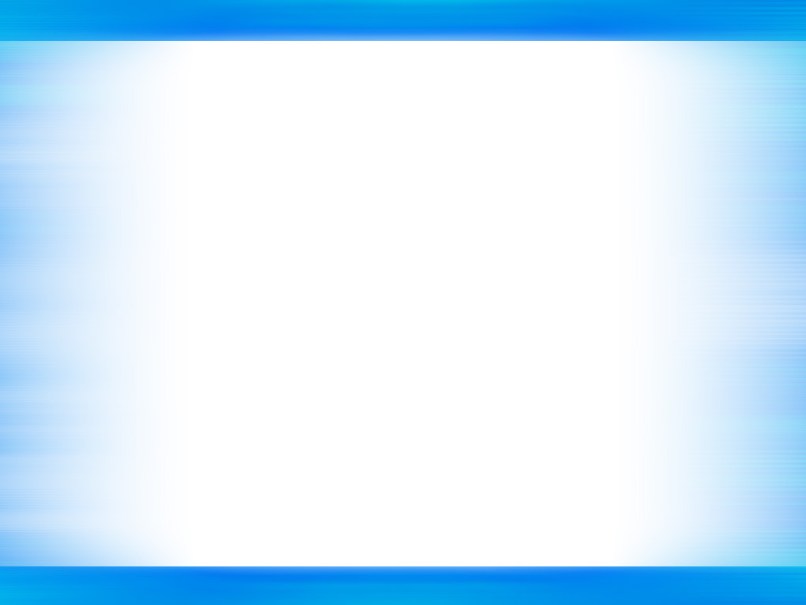 3.Day of reckoning that it is, yet of thanks unto our God;
For His love and for His mercies, as we check the past record. 
Truly it is our great Day of Days, Lord our prayer to Thee we raise;
May it be most memorable, the most inspiring of days. 
May it be most memorable, the most inspiring of days.
Chorus:Day of Days, Day of Days,
A sweet day of evaluation;
An occasion where we look back,
And then forward in vision.
1.Every moment is important,Redeem the time,Then make the most of what remains,Redeem the time.We need to labour for souls in want,
All mountains shall be turned to plains,Go ye forth dear servants of the Harvest time.